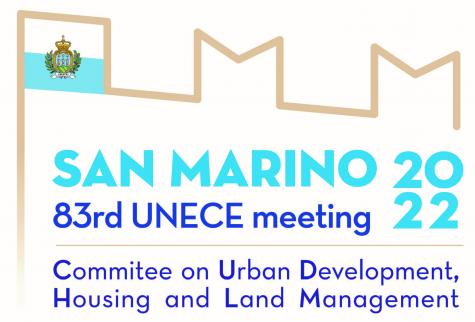 DRAFT DESICIONS
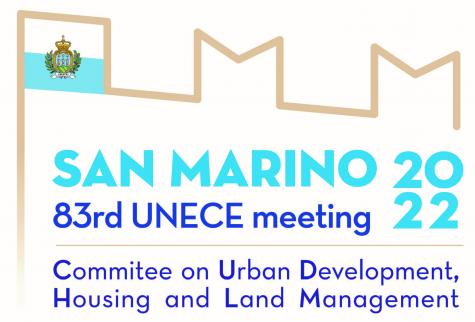 Agenda Item 4. Panel on urban planning for climate-neutral and circular homes and cities
Proposed draft Decision:
The Committee is invited to adopts the Declaration.
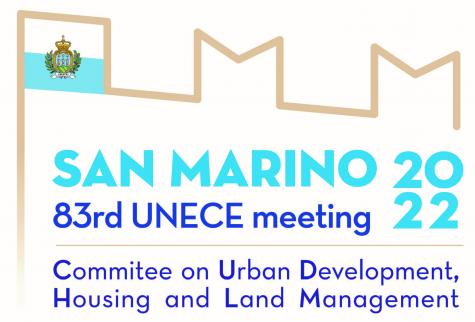 Agenda Item 5. Report on the outcomes of the “In Focus: SDG 11” roundtable and related recommendations
Proposed draft decision: 
The Committee takes note of the report of the “In Focus: SDG 11” roundtable.
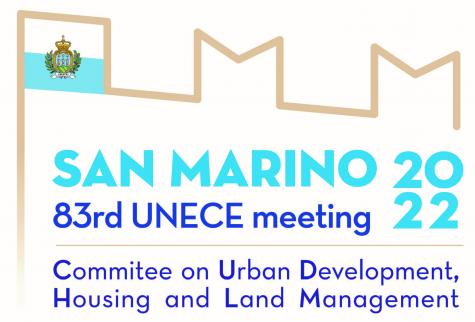 Agenda Item 7.  Update on the implementation of the Place and Life in the ECE – A Regional Action Plan 2030 and activities of the #Housing2030 initiative.
Proposed draft decision: 
The Committee takes note of activities realized under the #Housing2030 initiative and implementation of the Place and Life in the ECE – A Regional Action Plan 2030: Tackling challenges from the COVID-19 pandemic, climate and housing emergencies in region, city, neighbourhood and homes.
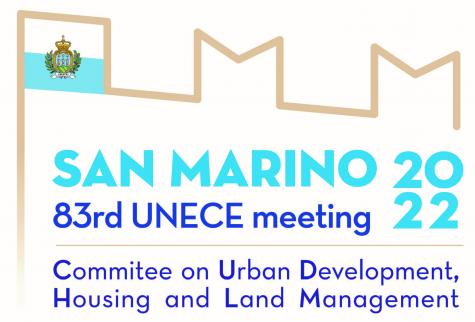 Agenda Item 8. Emerging needs of the ECE region in the areas of housing, real estate and urban development
Proposed draft decisions: 
The Committee takes note of the background document main findings.
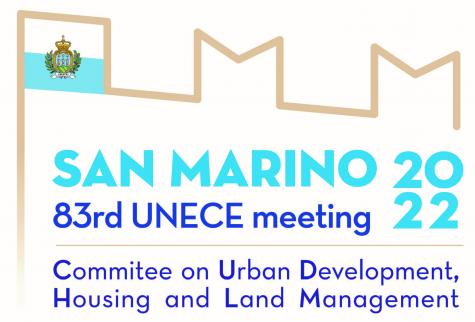 Agenda Item 9. Promoting access to affordable housing for women and youth
Proposed draft decision: 
The Committee takes note of outcomes of the panel discussion on promoting affordable housing for women and youth.
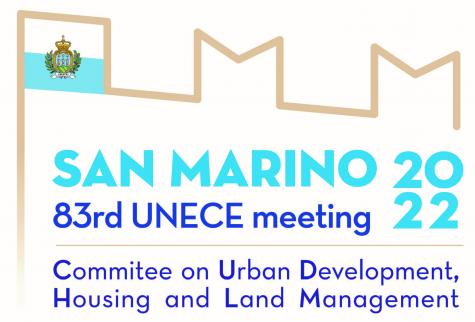 Agenda Item 10. Matters arising since the last Committee session
Proposed draft decision: 
The Committee: 
Takes note of the information provided and make recommendations for the
future work of the Committee;
Takes note of the outcomes of ECE sessions, side events and training events at
(i) ECE 2022 Regional Forum on Sustainable Development (Geneva, 6-8
April 2022);
(ii) High-level Political Forum to assess progress on the implementation of
the New Urban Agenda, organized by the President of the 76th session of the United Nations General Assembly (New York, 28 April 2022;
(iii) H22 City Expo (Helsingborg, 31 May–1 June 2022);
(iv) International Social Housing Festival (Helsinki, 14–17 June 2022);  
(v) Eleventh World Urban Forum “Transforming our Cities for a Better Urban Future” (Katowice, 26-30 June 2022)
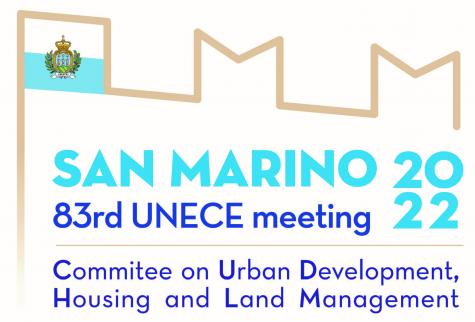 Agenda Item 11. Response to the COVID-19 pandemic at city level and building urban economic resilience
Proposed draft decision: 
The Committee: 
Takes note of the outcomes of the Building Urban Economic Resilience during and after COVID-19 project and its deliverables;
Takes notes of the outcomes of the ECE-led U4SSC Thematic Group on Urban Economic Resilience in Cities;
Welcomes the activities of the secretariat to support the implementation of the COVID-19 Recovery Action Plan for Informal Settlements in the ECE Region.
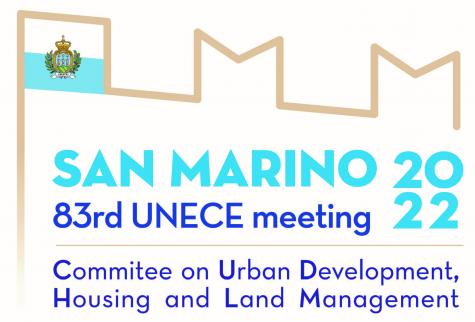 Agenda Item 12. Sustainable Development Goals Voluntary Local Reviews: measuring progress towards the Sustainable Development Goals at the local level
Proposed draft decision: 
The Committee:
Endorses the updated Guidelines for the Development of Voluntary Local Reviews in the ECE Region and call for cities to apply the Guidelinesa to develop their VLRs;
Welcomes activities of the secretariat on the development of the online training portal, the organization of capacity-building activities and testing of the Guidelines in pilot cities at their requests.
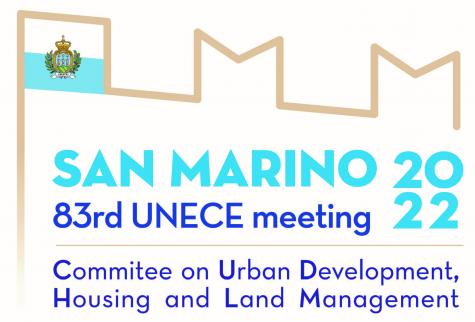 Agenda Item 13. Implementation of the United for Smart Sustainable Cities initiative (U4SSC)
Proposed draft decision: 
The Committee:
Welcomes the development of Smart Sustainable Cities profiles San Marino; and Tbilisi, Georgia, and approve the publication of these city profiles as official publications in English and Russian, digital and print;
Takes note of preparations underway for developing the Smart Sustainable City profiles for Podgorica, Montenegro;
Welcomes the development of the proposal for the “ECE Smart Sustainable City Project Connector” to support investment projects based on the recommendations of the city profiles and invite member States to provide financial and in-kind support to the proposed project.
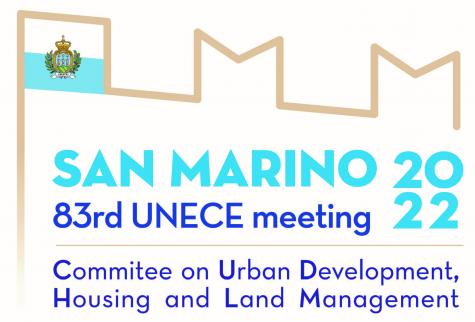 Agenda Item 14. Activities of the Geneva UN Charter Centres for Sustainable Housing and Smart Sustainable Cities
Proposed draft decision: 
The Committee: 
Welcomes the activities of the Geneva UN Charter Centres of Excellence which support the Committee in the implementation of the Geneva UN Charter on Sustainable Housing;
 Reiterates the role of the Centres of Excellence in the implementation of the programmes of work of the housing and land management component of the Housing, Land Management and Population subprogramme;
Invites the Centres of Excellence to continue their activities in coordination with the secretariat in line with the guidance contained in document ECE/HBP/2016/2 and other relevant guidance on the matter
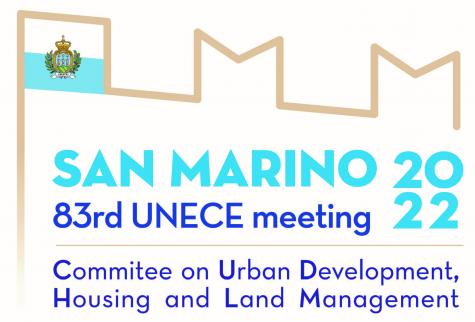 Agenda Item 15 . Activities of the Real Estate Market Advisory Group
Proposed draft decision: 
The Committee:
Takes note of the report on the activities of the Advisory Group since the eighty-second Committee session;
Updates the title of the Real Estate Market Advisory Group to “Advisory Group
on climate-neutral, energy-efficient and sustainable buildings and cities”;
Endorses the revised Terms of Reference of the Advisory Group for 2023-2024;
Adopts the Programme of Work of the Advisory Group for 2023-2024;
Welcomes the implementation of the ECE International Fire Safety Standards: Common Principles “Safe Buildings Save Lives” which were endorsed by the Committee at its eighty-first session, in October 2021, including activities of the International Fire Safety Standards Coalition on the implementation of the Global Plan for a Decade of Action for Fire Safety 2022-2032.
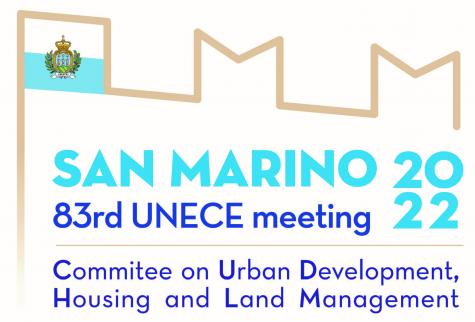 Agenda Item 16. Land administration and management
Proposed draft decision: 
The Committee:
Welcomes the joint publication of the Food and Agriculture Organization, International Federation of Surveyors, and ECE Accelerated digitization and the future role of land administration authorities in the UNECE region and beyond;
Takes note of the activities of the Working Party in 2022 and upcoming activities for 2023.
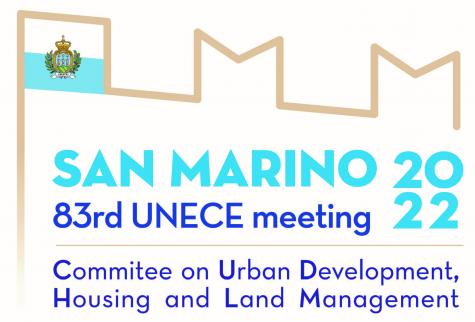 Agenda Item 17. Country profiles on urban development, housing and land management.
Proposed draft decision: 
The Committee:
Takes note of the information on the progress with the preparation of the Country Profile on Urban Development, Housing and Land Management of Albania;
Considers any other request from a country to develop its Country Profile on Urban Development, Housing and Land Management.
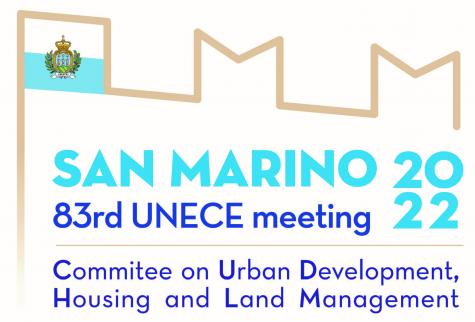 Agenda Item 18. Programme of work of the housing and land management component of the Housing, Land Management and Population subprogramme for 2023 and recommendations on key components of the programme of work for 2024.
Proposed draft decision: 
The Committee:
 
Takes note of the information on the activities implemented by the Committee
under its programmes of work 2021 and 2022;
Adopts the programme of work 2023 and recommend it to the ECE Executive
Committee for approval;
Approves the detailed list of activities proposed to implement the 2023
programme of work of the housing and land management component of the Housing, Land Management and Population subprogramme;
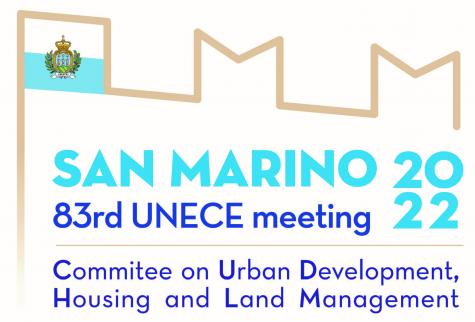 Agenda Item 18. Programme of work of the housing and land management component of the Housing, Land Management and Population subprogramme for 2023 and recommendations on key components of the programme of work for 2024.
Takes note of key components of the work programme of the housing and land management component of Housing, Land Management and Population subprogramme for 2024 and provide the agreed recommendations on these components, including modifications proposed by the secretariat;
Approves the proposal for official publications and promotional materials of the housing and land management.
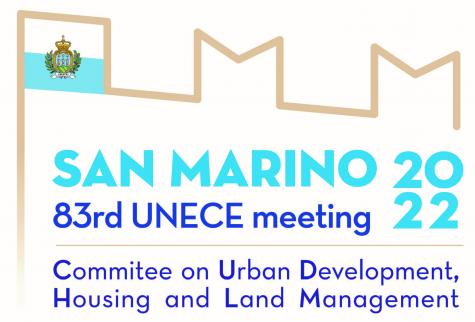 Agenda Item 19. Update on technical cooperation activities
Proposed draft decision: 
The Committee takes note of the activities and advise accordingly.
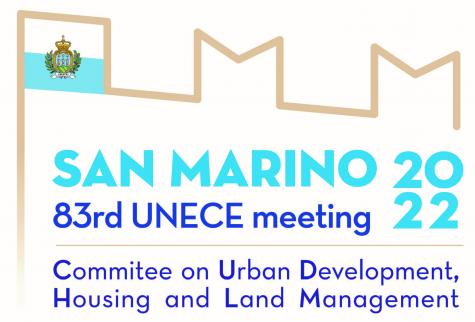 Agenda Item 20. Elections of the Bureau
The following are elected Bureau Members: